İLETİŞİM BECERİLERİ
Gümüşhane Rehberlik Araştırma Merkezi
İLETİŞİM NEDİR ?
İletişim, bir kaynaktan (kişi, kişiler veya 
organizasyon), bir araçla (yazılı, sözlü, 
görsel veya beden dili ile), bilgi, haber, 
düşünce, durum, duygu veya kültürün bir 
aşka insan veya insan topluluklarına 
aktarılmasıdır. 


İletişim diğer insanlarla her türlü sözlü ve sözsüz etkileşim kurmaktır
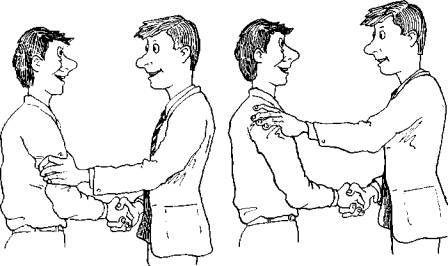 En az iki insanı gerektiren dinamik bir süreçtir.
 İletişim, tüm örgütsel etkinliklerin gerçekleştirilmesinde rol oynayan temel süreçlerden birisidir
İletişim, evrensel bir deneyimdir. En temel tanımı ile iletişim, insanın kendini, duygu ve düşüncelerini, gereksinimlerini anlatma ve başkalarını anlama yoludur
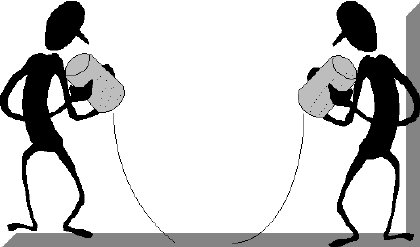 İLETİŞİMİN ÖĞELERİ
NEDEN İLETİŞİM KURARIZ?
bilgi
ikna
yönetim
paylaşım
farklılıkları paylaşım
eğlence
değişim
problem çözme
işbirliği vb.
NEDEN İLETİŞİM KURARIZ?
Temelde
Umursanmak
Kabul görmek
Değerli olmak
Yeterlilik
Sevilmek vb…
Var olmak için
NEDEN İLETİŞİM KURARIZ?
ANLAŞILMAK
AMAÇ
İletişim
İş hayatında başarının %85’i doğru iletişime dayanır

İş hayatında kusurların %75’i iletişim eksikliğinden kaynaklanır. 


İş hayatında kayıpların %80’i kötü iletişim yüzündendir..
İLETİŞİM ÇEŞİTLERİ
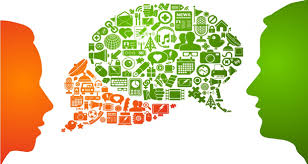 Sözsüz iletişim

Mimik
Jest
Mekan kullanımı
Temas
Ses tonu
Sözlü iletişim                            

Dil
SÖZLÜ İLETİŞİM
Kişilerin yazdıkları ve konuştukları sözcüklerle olur. Bu iletişimde dil önemlidir. Dilin iletişimde etkili bir biçimde kullanılması için: 
Standart dil kurallarına uyulmalıdır. 
Dilin sembolik yapısına uyulmalıdır. 
Duygusal sözcükler özenle seçilmeli ve kullanılmalıdır.
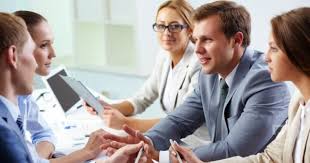 SÖZSÜZ İLETİŞİM
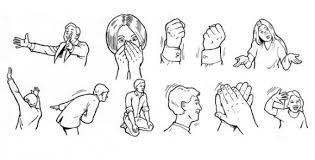 İletişim çoğu kez ağızdan çıkan kelimeler olarak kabul edilir. Halbuki insanlar arasında konuşma olmadan da iletişim vardır. Vücut dili ile çok etkili iletişimler yapılmaktadır. Başı iki yana sallama, yukarı aşağı sallama, kaşları çatma veya kaldırma gibi hareketlerin hepsinin de anlamı vardır.
Sözsüz iletişim
Beden dili duygu ve düşüncelerimizin yansımasıdır. İnsanların yüzyüze kurdukları ilişkide algılanan anlamın; %10 u kelimelerden, %30'u ses tonundan,  %60'ı mimiklerden anlaşılmaktadır
BEDEN DİLİ ÖĞELERİ
Beden Duruşu 
Mimikler 
Başın Kullanımı 
Oturmak İçin Seçilen yer
Giyim 
Bakım Ve Makyaj 
Jestler
Göz Teması
Ayakların Kullanımı
Oturma Biçimi
Mesafe
Kullanılan Aksesuarlar
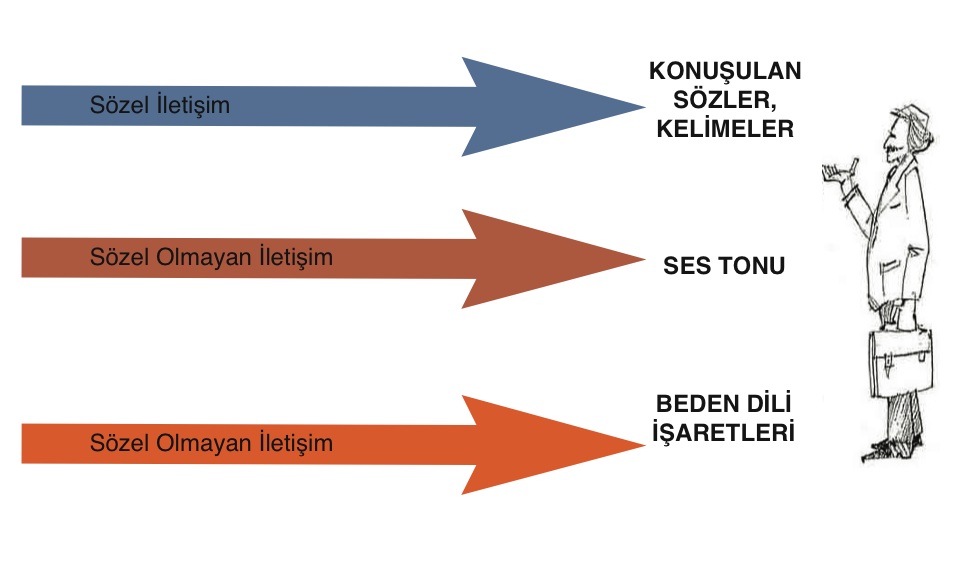 İletişimde alan
Özel alan: ebeveyn, eş, sevgili, çocuk
Kişisel alan: dostların, arkadaşların, yakın bağlantıda olan ve hoşlanılan kişiler
Sosyal alan: yeni tanışılan yada az tanınan kişiler
Ortak alan: tanınmayan kişiler topluma açık olan bu alanda tutulmaktadır.
OLUMLU İZLENİM YARATACAK BEDEN DİLİ ÖZELLİKLERİ
Göz ilişkisi

İletişimde rahatsız etmeyecek ölçüde, mümkün olduğu kadar çok göz ilişkisi kurulmalıdır.
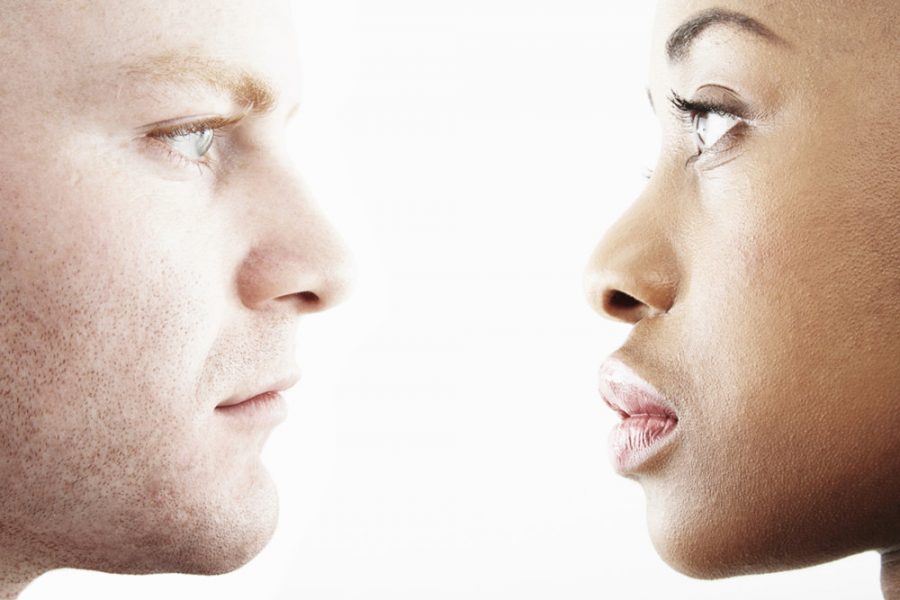 Yüz ifadesi

-Mümkün olduğunca sıcak ve dostça tebessüm edilmelidir.

-Yüz ifadesi çevreye olan ilgiyi yansıtır

-Donuk ve ifadesiz gözükmekten kaçınılmalıdır.
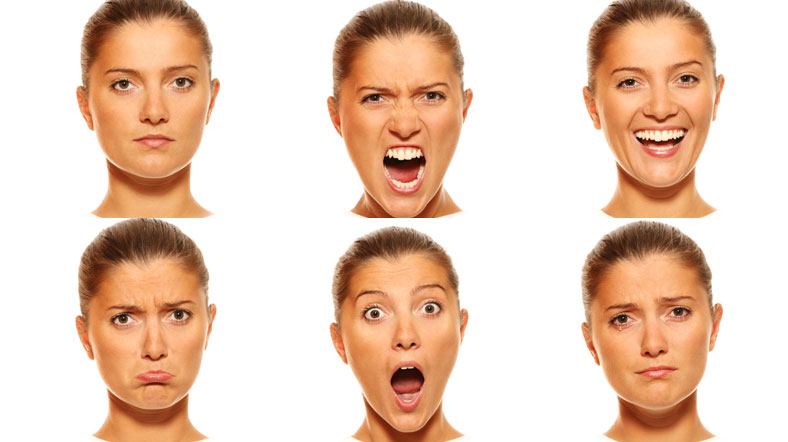 Baş hareketleri

-Karşıdaki kişi konuşurken sık sık baş hafifçe aşağı yukarı hareket ettirilmeli

-Karşıdaki kişiye anlaşıldığı ve dinlendiği hissettirilmelidir
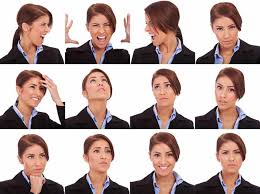 Jestler
-Çok aşırıya kaçmadan jestler kullanılmalı.

-Elleri cepte tutmaktan ve kolları kavuşturmaktan, ellerle ağzı örtmekten kaçınılmalı.

-Açık ve anlaşılır jestler tercih edilmelidir
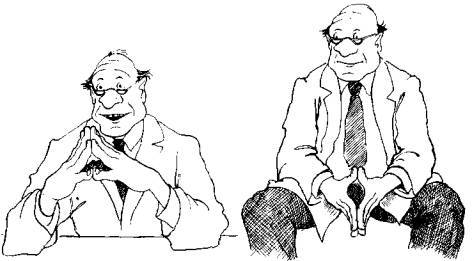 Konuşmanın sözel özellikleri ve ses tonu

-Çok fazla ve hızlı konuşulmamalı,

-Topluluk içinde dinlenilene yaklaşık miktarda konuşulmalıdır.
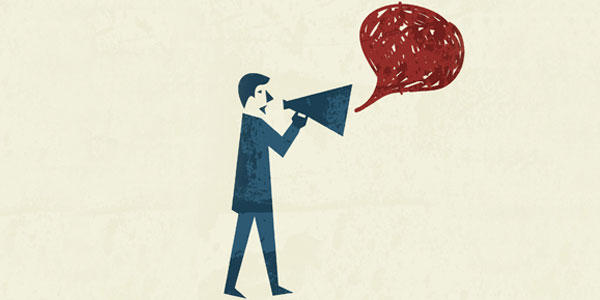 İletişim engelleri
YARGILAMAK, ELEŞTİRMEK, SUÇLAMAK;
“Sen zaten tembelin tekisin”,”zaten başarsaydın şaşardım.
SINAMAK, SORGULAMAK, SORU SORMAK,:
*“Neden?....Kim?.....Sen ne yaptın ? Nasıl ? 
EMİR VERMEK, YÖNLENDİRMEK
AD TAKMAK, ALAY ETMEK
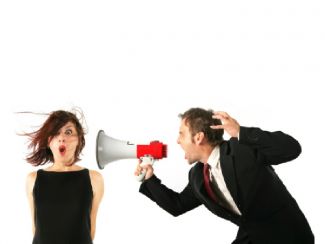 ETKİLİ İLETİŞİM BECERİLERİ
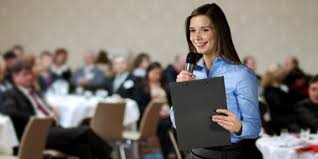 Etkili iletişim becerileri, her türlü insan ilişkisinde ve her türlü meslek alanında ilişkileri kolaylaştırıcı olabilmektedir.
1-ETKİN DİNLEME
İyi bir dinleyici, iletişim kurduğu kişinin yalnız söylediklerini değil, yüzü, eli, kolu ve bedeniyle yaptıklarını da dikkat eder, çünkü yüz ifadeleri, el ve kol hareketleri, bedenin duruş tarzı, sesin tonu gibi sessiz mesajlar kullanarak da, iletişim kurulur
ETKİLİ DİNLİYORMUYUZ ?
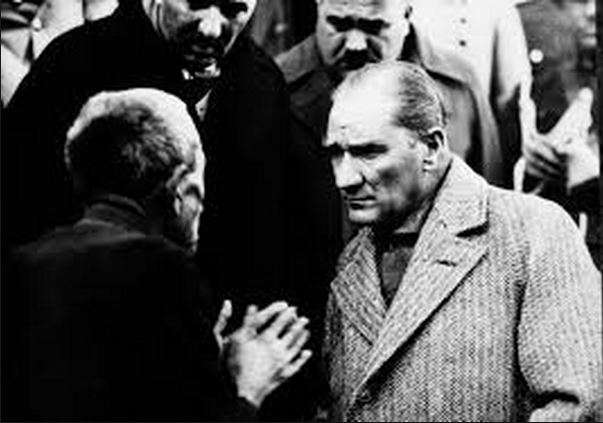 İletişim içinde bulunulan kişiyi yargılamadan, sözünü kesmeden, bedene uygun biçim vererek, göz teması kurularak yapılan dinlemeye denir. Etkin dinleyen kişi karşısındakinin yüzüne bakar, göz iletişimini hiç kaybetmez, dinlediğini anladığını ifade edecek biçimde beden dilini kullanır. Sözlü geri bildirimlerde bulunur. (Evet , anlıyorum, hı hı..gibi.) Anlamadığı yerleri geçiştirmez, anlamak için sorular sorar.
2-ETKİN SORU SORMA
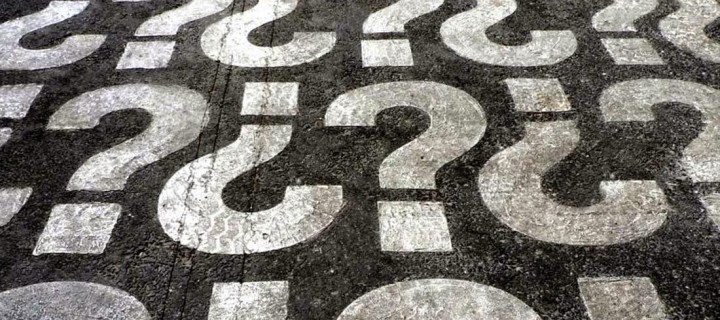 Soru sorma, etkili dinleme becerimizi pekiştiren, iletişimi zenginleştiren, ilgi ve dikkatimizin yoğunluğunu gösteren etkili bir iletişim becerisidir.
Konuşan kişinin daha önce söz etmediği bir bilgiyi almak için,
Bilgi vermek için,
Katılımı sağlamak amacıyla,
Karara ulaşmak için,
Konuya dikkat çekmek için soru sorarız.
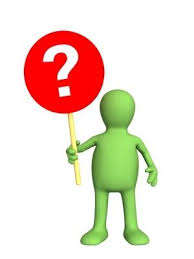 3-EMPATİ
İletişimin belki de en önemli öğesidir. Bir anlamda, dış dünyayı karşımızdaki kişinin penceresinden görmeye çalışmaktır. Kurulan bu duygu ortaklığı, iletişimi güçlü kılar.
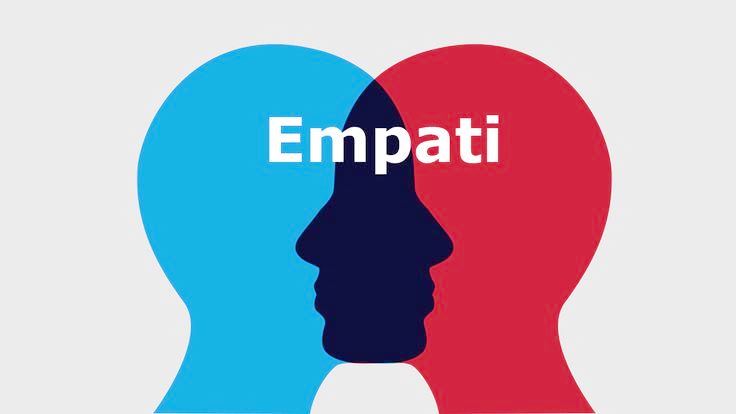 Bir insanın kendisini, karşısındakinin yerine koyarak olaylara onun bakış açısıyla bakması , o kişinin duygu ve düşüncelerini doğru olarak anlaması , hissetmesi ve bu durumu ona iletmesi sürecine denir.
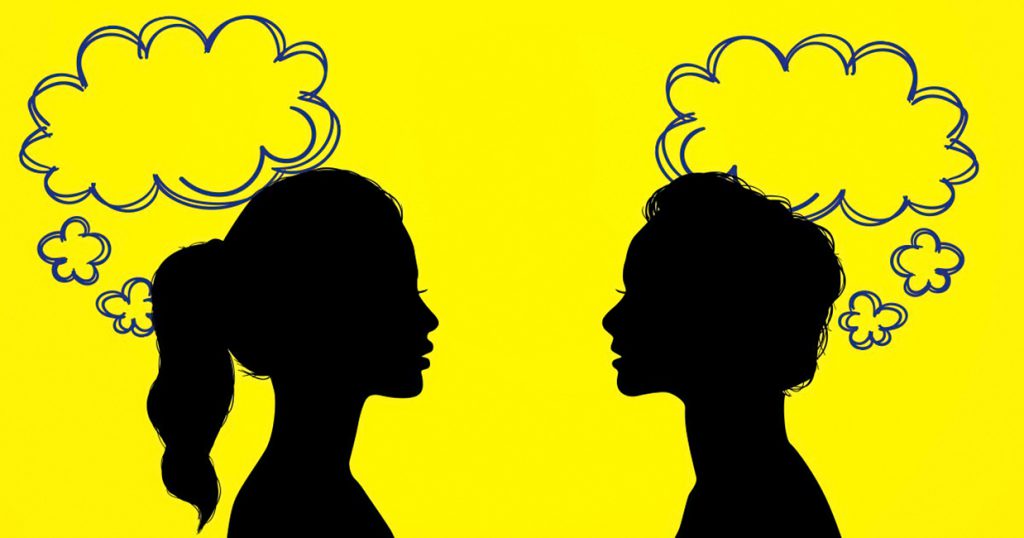 EMPATİ KURMANIN AVANTAJLARI
İletişim becerilerinin içinde empati kurabilme önemli bir yer tutmaktadır. Çünkü insanoğlu duygularının fark edilme ihtiyacını çok derin olarak hissetmektedir. 
Empatinin yokluğunda insanların sizin ihtiyaç, duygu ve hislerinizi göz önüne alma ihtimali azalmaktadır
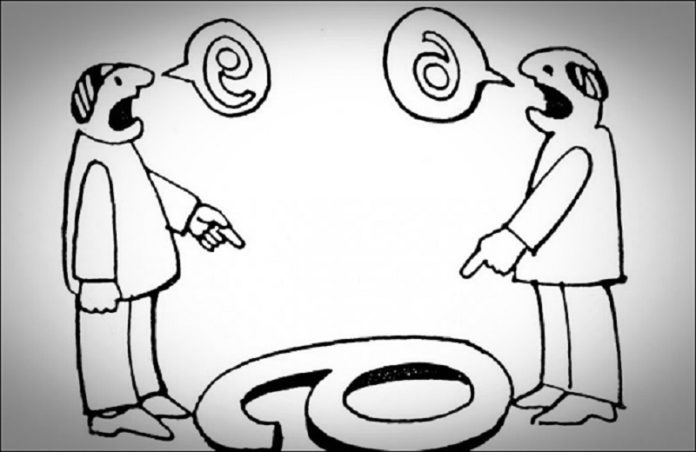 SEMPATİ
Sempati, karşımızdaki kişiyle duygu ve düşünce bakımından tam bir örtüşme halidir. Sempati duyduğumuzda sempati duyduğumuz kişiyle duygularımız aynıdır; o üzülüyorsa üzülür, seviniyorsa seviniriz.
4-BEN DİLİ KULLANMAK
Ben" dili, kişinin o anda karsılaştığı durum veya davranış karsısında, kişisel tepkisini duygu ve düşüncelerle açıklayan bir ifade tarzıdır.
Ben dili paylaşımcı, iletişimci ve insanların hoşuna giden bir dildir.
Bu dil güven verir ve özgüveni artırır.
Bireyleri cesaretlendirir, motive eder ve istendik davranışları yapmaya teşvik eder.
Ben dili direnç ve başkaldırmayı daha az ortaya çıkarır ve davranışın değişmesinde karşı tarafa sorumluluk verir.
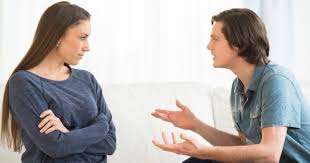 BEN DİLİ ÖRNEKLERİ
Odanı toplamadığın zaman üzülüyorum.”

“Gerçekten hayal kırıklığına uğradım” 

“Eve geç kaldığın zaman çok merak ediyorum.”
SEN DİLİ
Sen" mesajı iletişimi engeller. Sen mesajı, sen dilidir ve genellikle kızgınlık ifadesi için kullanılır. Sen mesajları, bizim hakkımızda bir ileti göndermez, odak hep karsımızdaki kişidir.
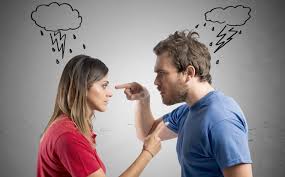 SEN DİLİ ÖRNEKLERİ
Çok kabasın! Her zaman sözümü kesiyorsun! 

Kes şunu! Çekiştirip durma kolumu! 

Her aksam aynı şey, tutturuyorsun oyun oynayalım diye! Benim yorgun olabileceğim hiç aklına gelmiyor değil mi?
SEN DİLİ
BEN DİLİ
Suçlayıcı

Kırıcı

Alaycı

Olumsuz

İletişim türüdür
Değer veren

Olumlu

Dinleyen

Sevecen

İletişim türüdür.
SAĞLIKLI İLETİŞİM İÇİN ÖNERİLER
Saygı gösterin
Karşınızdaki kişiye empatik yaklaşın
Etkin dinleyin
Somut konuşun
Uygun bir şekilde kendinizi açın
Ben dili kullanın
Tam ve tek mesaj yollayın
Empatik bir şekilde güvengen davranın
Saygı temelinde saydam olun
Sözel olmayan davranışlarla sözel davranışlarınız uyumlu olsun.
DİNLEDİĞİNİZ  İÇİN